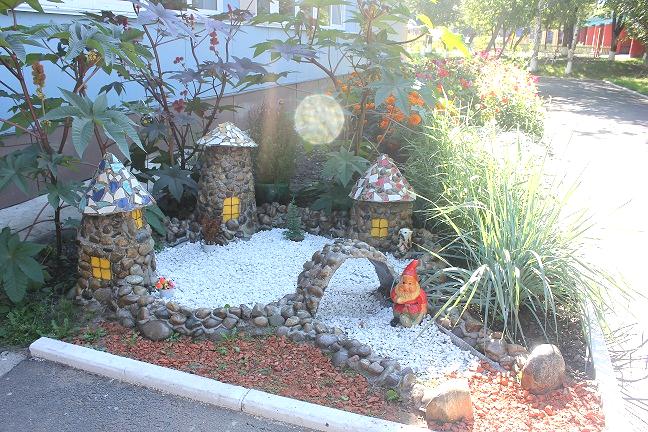 Экологическая психология
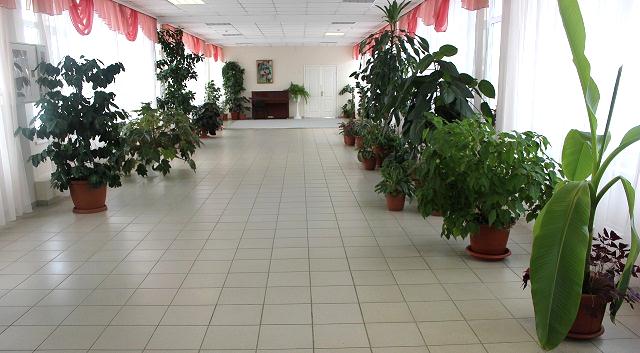 Педагоги-психологи
МБДОУ г. Иркутска детский сад № 63
Кобзова Елена Александровна
Протасова Виктория Викторовна
Что такое экологическая психология?
Экологическая психология (экопсихология) – от греч. oikos – окружение, среда, psyche – душа, logoc – наука, учение) – наука, изучающая характер и особенности психологических воздействий на человека со стороны природного, социального и антропогенного окружения, связанных с этим переживаний, внутренних состояний человека и общества.
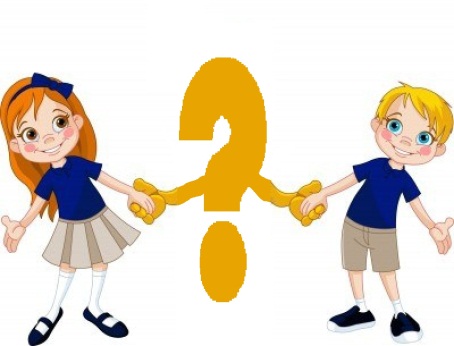 Причины роста интереса к экопсихологии.
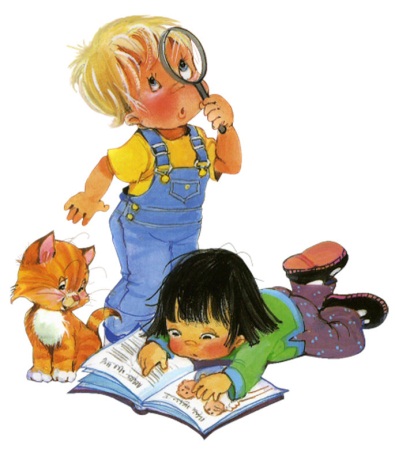 Экологическая
Научно-психологическая
Практическая
Образовательная
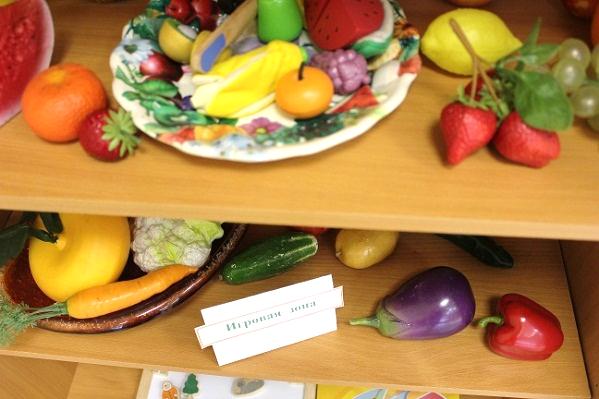 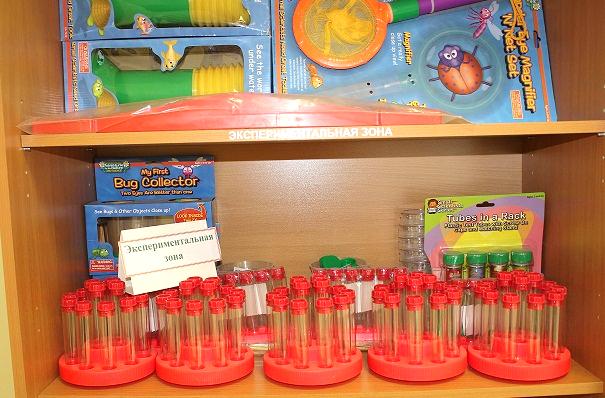 Литература:
Горомыко В.А. «Игровые формы педагогической коррекции экологического сознания дошкольников»

Дерябо С.Д. «Субъективное отношение к природе детей  дошкольного и младшего школьного возраста»

Дерябо С.Д, Ясвин В.А. «Методики диагностики и коррекции отношения к природе»
 
Ивошина Т.Г. «Экопсихологический подход к организации образовательной среды»

Макарова Л.М. «Формирование экологического сознания у детей в условиях дошкольного образовательного учреждения»

И др.
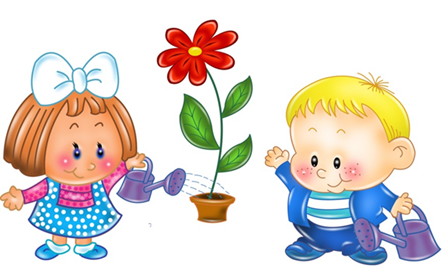 Экологическое сознание
Модель формирования экологического сознания детей  в МБДОУ №63
Использование психолого-педагогических методов формирования  и коррекции экологического сознания
Создание эколого-социально-образовательной среды
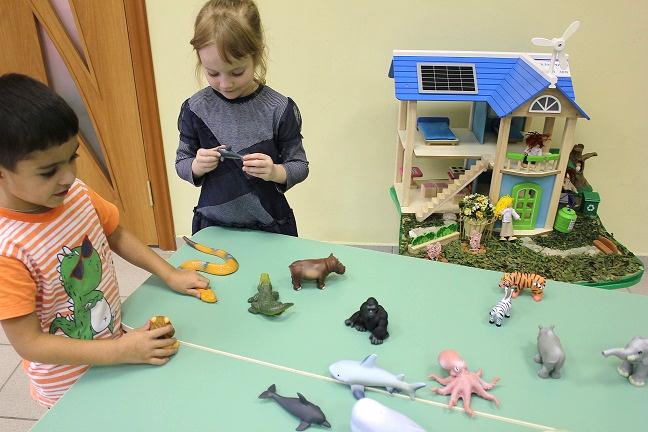 Занятия по экологической психологии с включенным тренингом
Структура эколого-социально-образовательной среды МБДОУ №63
Формационный компонент среды
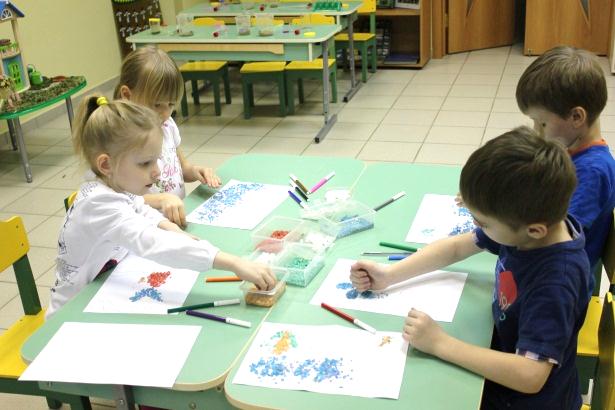 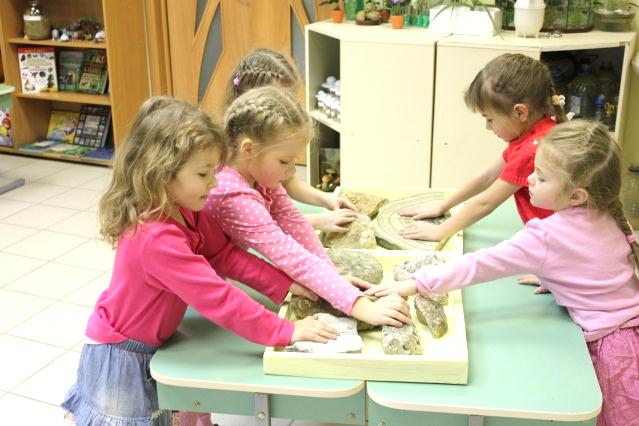 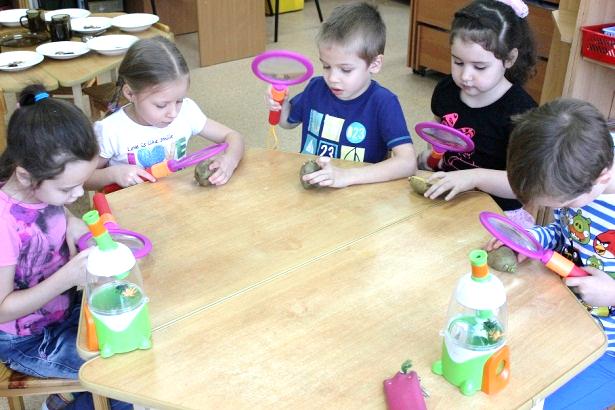 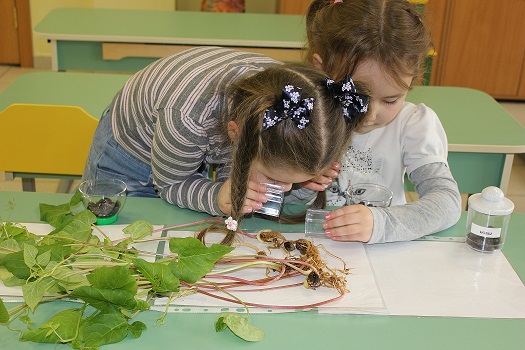 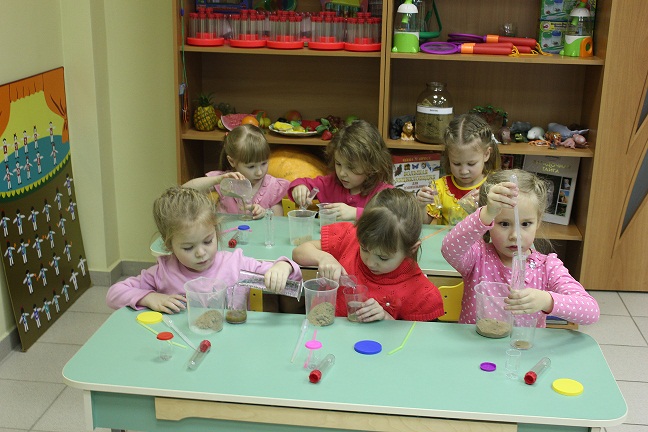 Структура эколого-социально-образовательной среды МБДОУ №63
Физический компонент среды
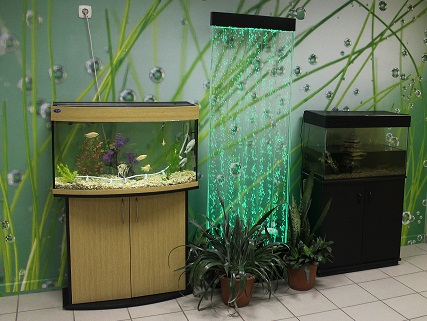 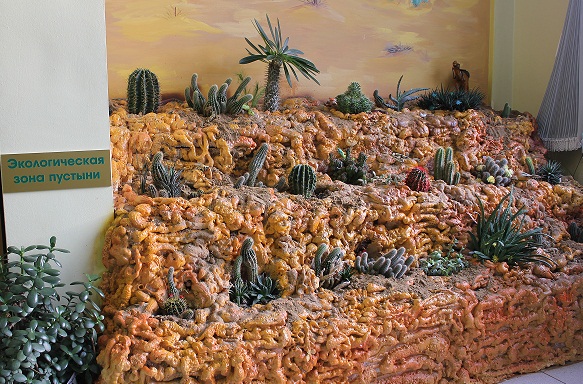 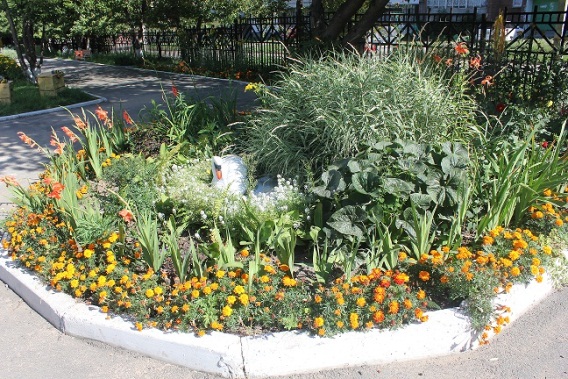 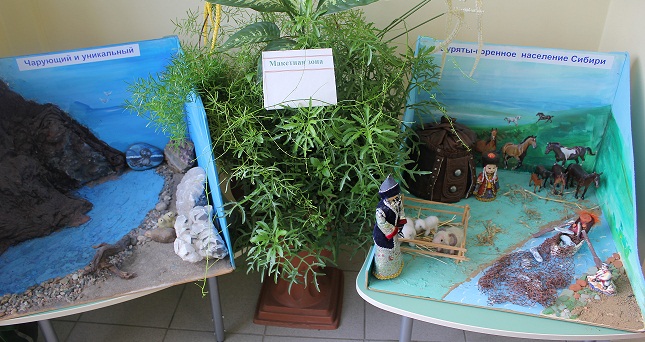 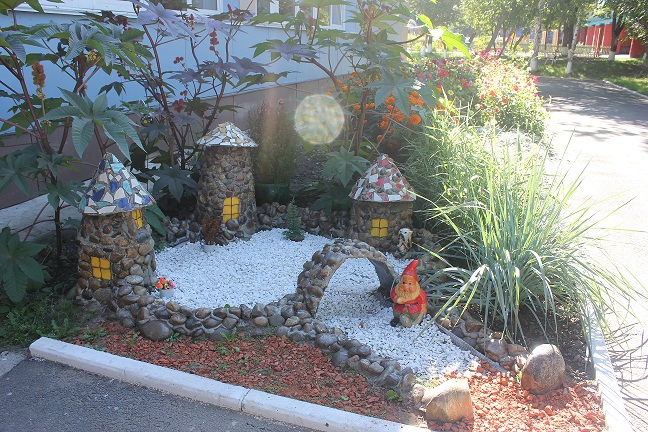 Структура эколого-социально-образовательной среды МБДОУ №63
Социальный компонент среды
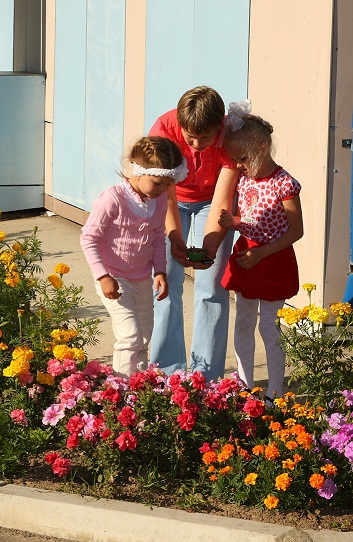 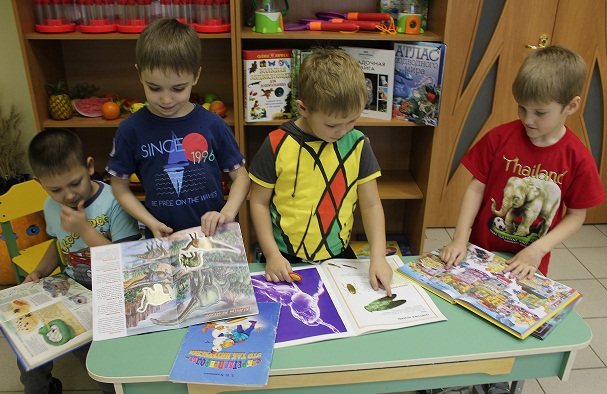 Эколого-психологический тренинг для детей дошкольного возраста.        Автор: Лидия Михайловна Макарова
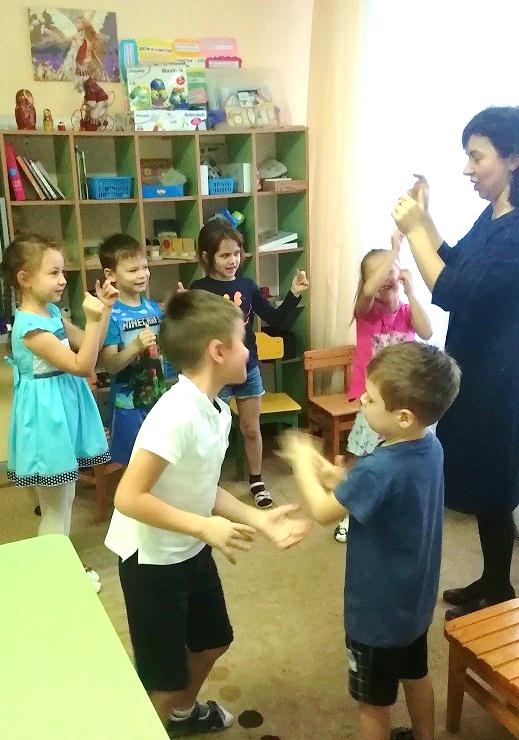 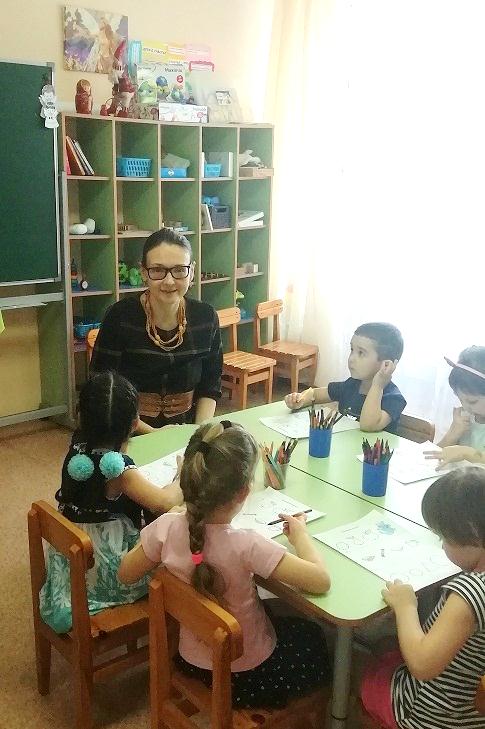 Задачи эколого-психологического тренинга
Коррекция , формирование и развитие экологических установок личности

Коррекция целей взаимодействия с природными объектами

Обучение умениям и навыкам такого взаимодействия

Развитие перцептивных возможностей человека при его контактах с природой

Расширение индивидуального 
      экологического пространства.
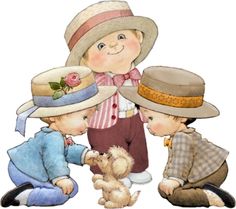 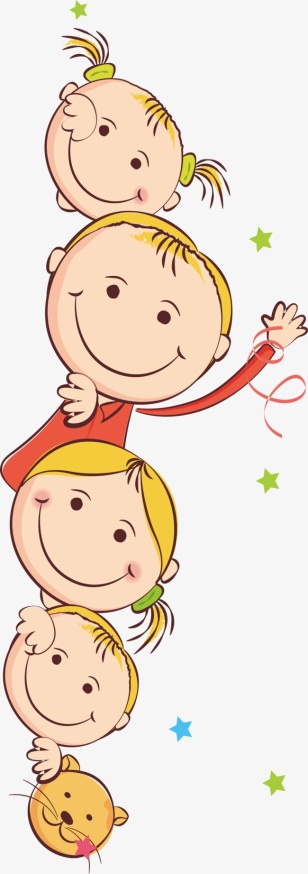 Мастер-классы для педагогов МБДОУ №63
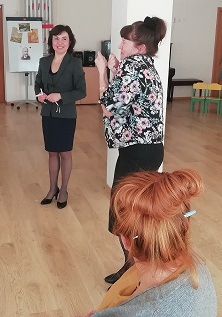 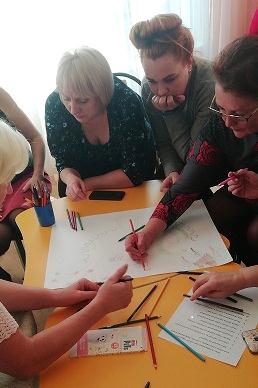 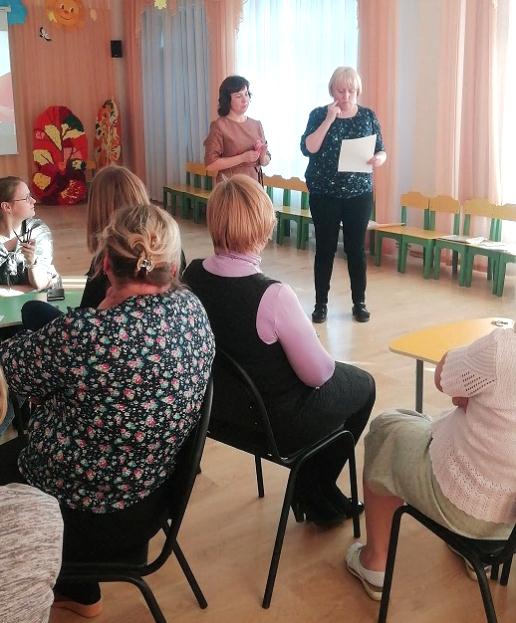 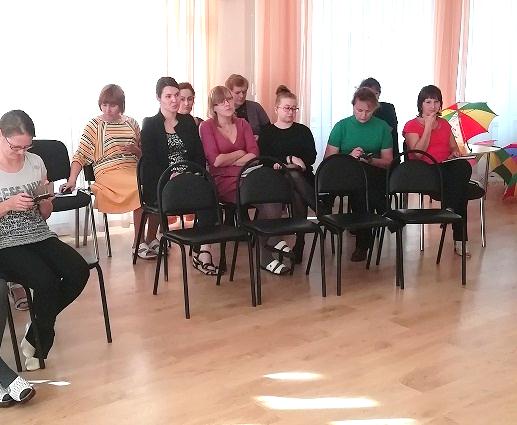 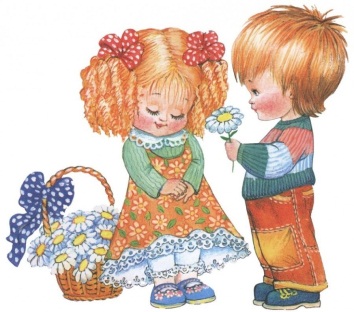 Методы диагностики экологического сознания дошкольников и их родителей
Тест «Мировосприятие дошкольника», автор Л.М. Макарова

Вербальная ассоциативная методика «ЭЗОП», авторы: В. А. Ясвин, С. Д. Дерябо

Анкеты для родителей детей (5-7 лет) на выявление их участия в экологическом воспитании Л.М. Макарова
Результаты диагностики теста «Мировосприятия дошкольника»
Результаты диагностики по тесту «ЭЗОП»
Доминирующая установка в отношении природы
Спасибо за внимание!
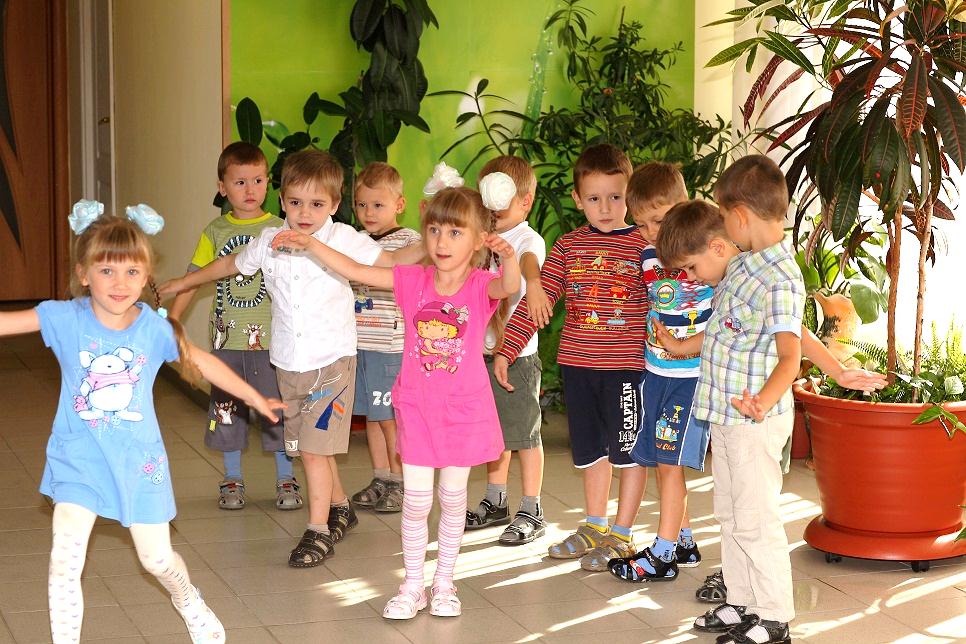